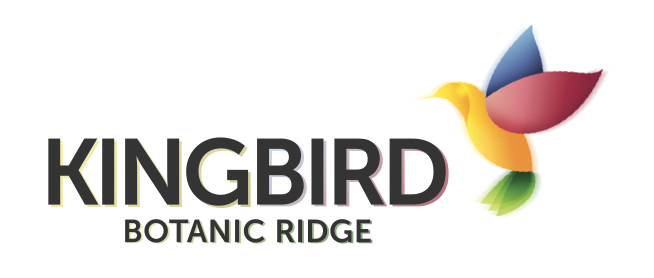 House and Land Package $988,600*
Bedroom	4   |   Bathroom 2   |   Garage 2
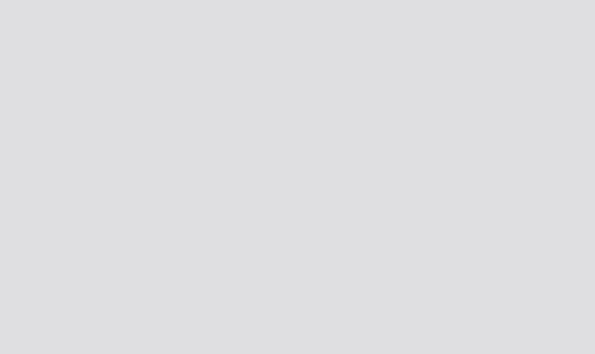 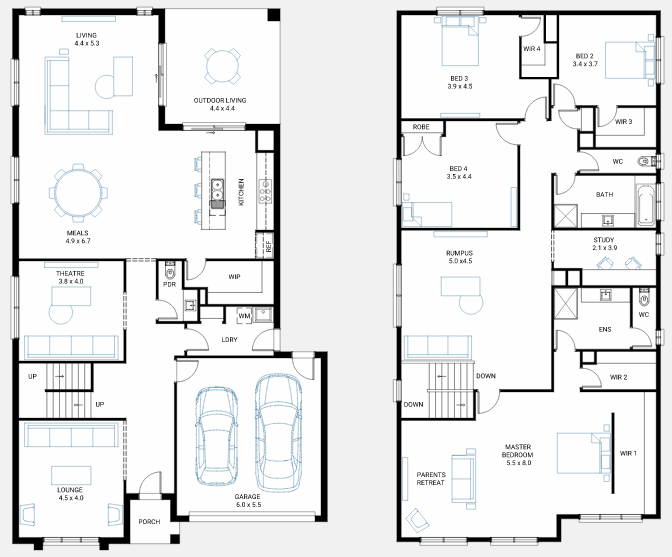 Spinifex 38
Lot 335 - Kingbird
Land Size: 448m2 
Frontage: 12.5m
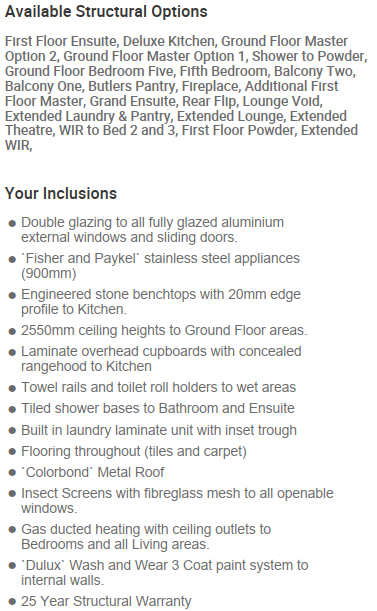 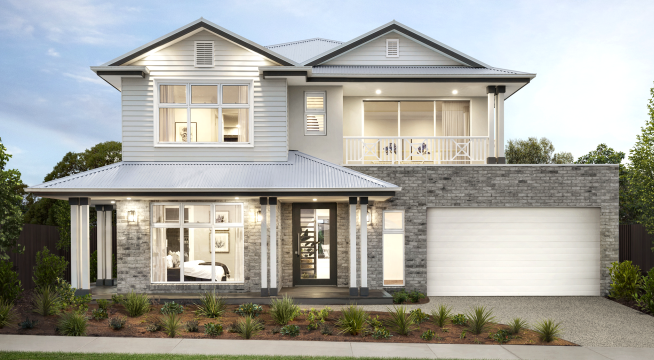 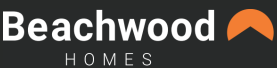 Builder: Beachwood Homes
Phone: 0409 449 841
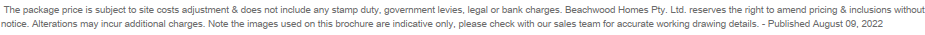 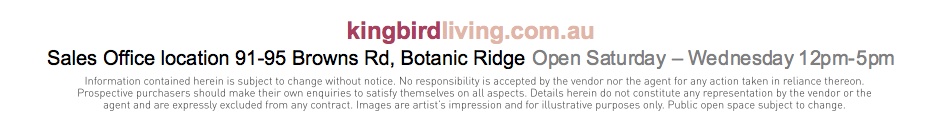 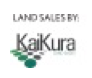 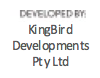